Data Presentation Methods
Line Graphs – are used to present continuous data
Bar Charts – are used to present discrete data
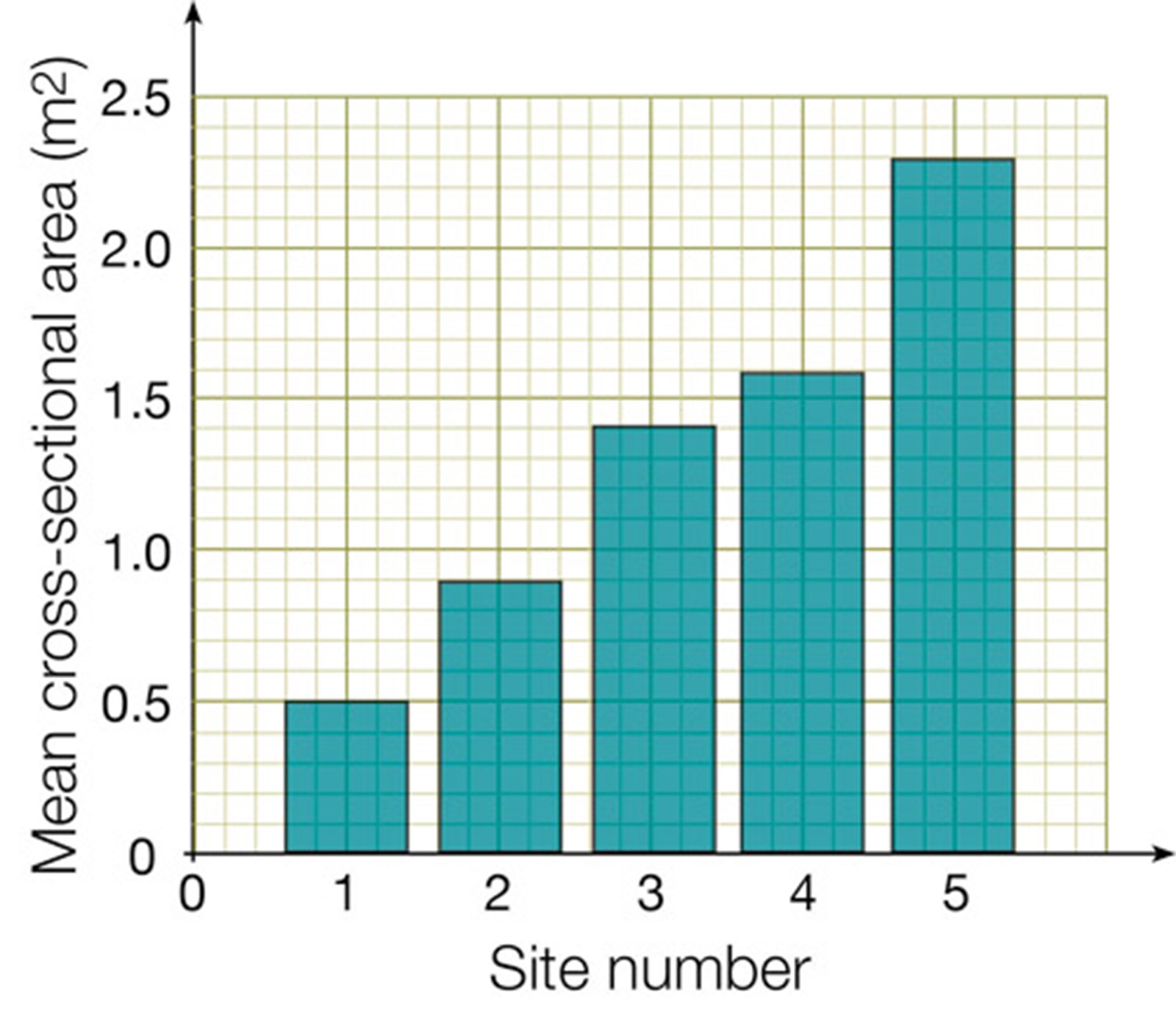 Histograms
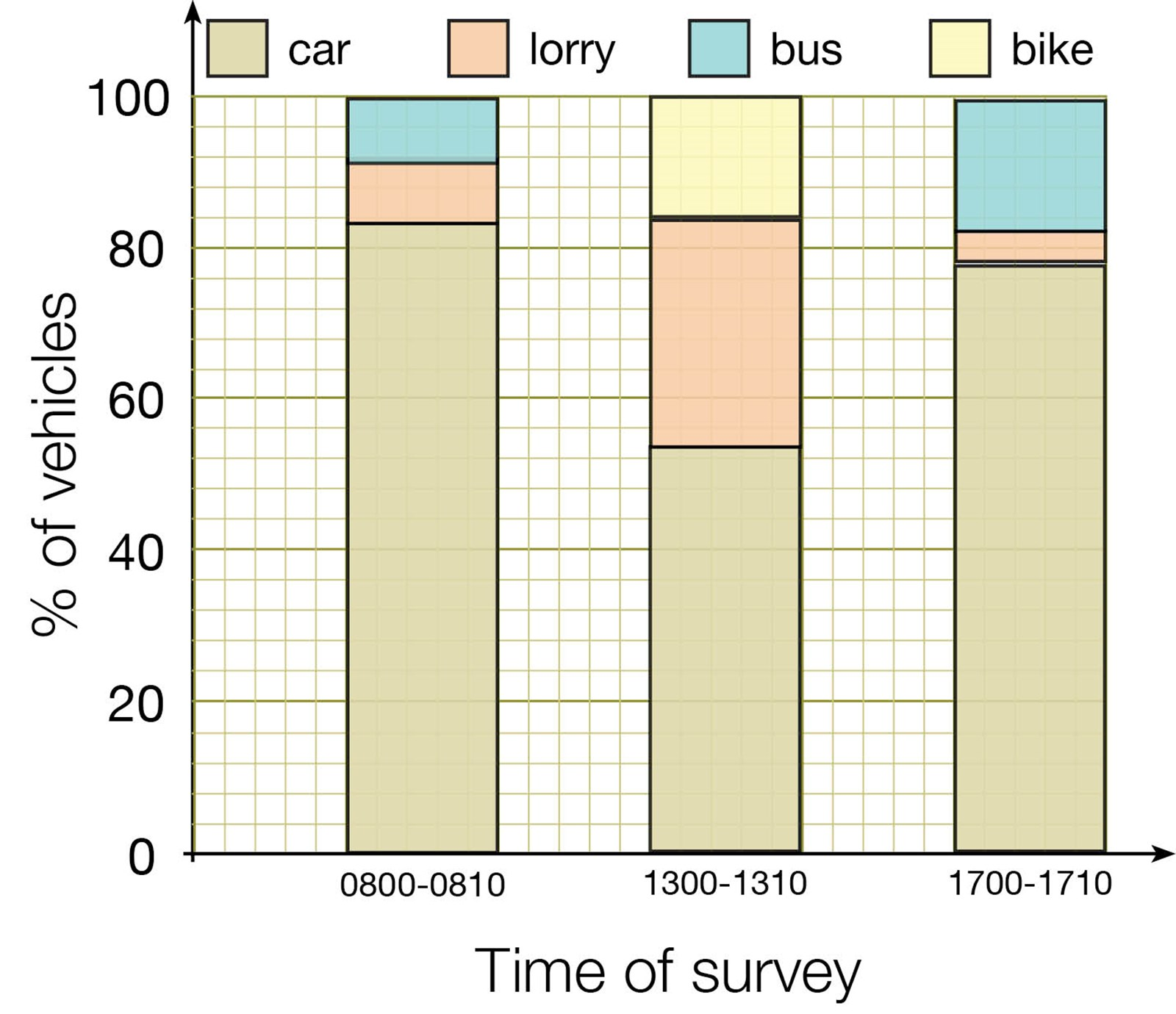 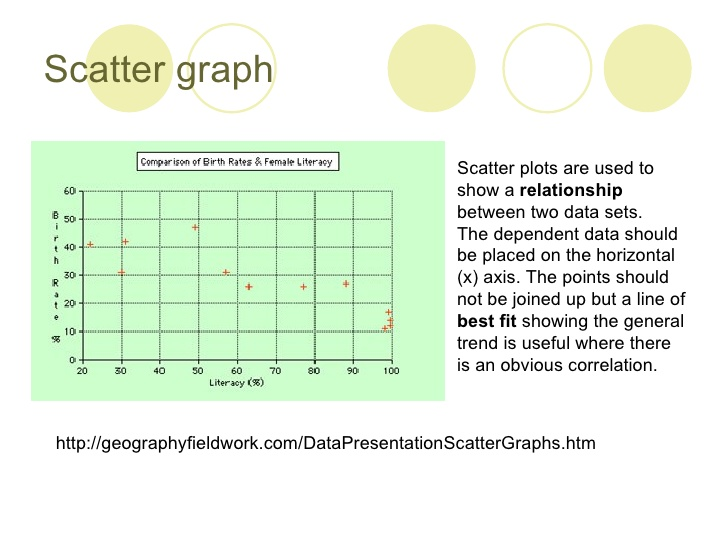 Digimaps can use simple GIS to show different types of land use
This film will show you how to use GIS on a Digimap
Flow line maps show flows or movement between places